FLOFAB Energy Savings
Via pump optimisation and VFD
Use Energy Consumption
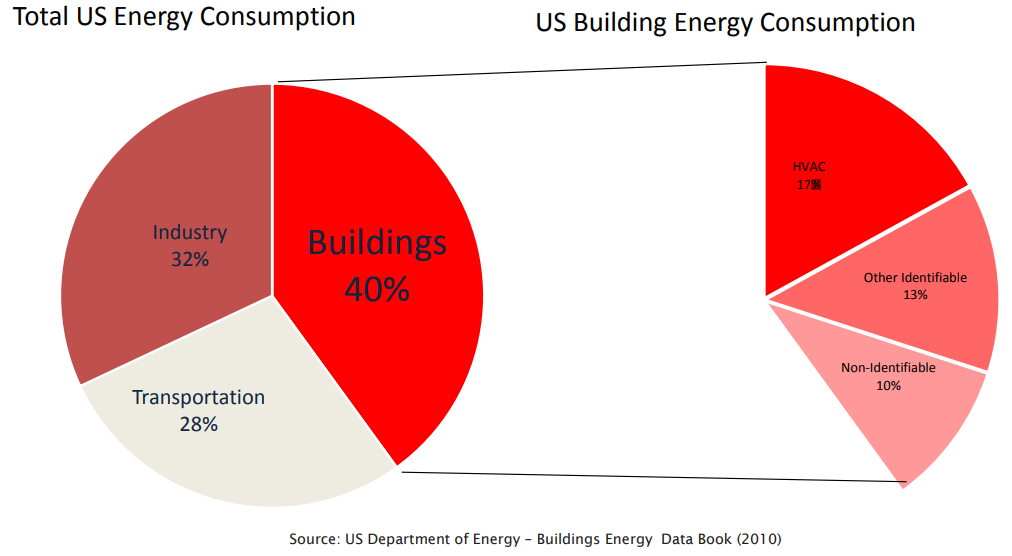 Pump Systems Have Greatest Energy-Saving
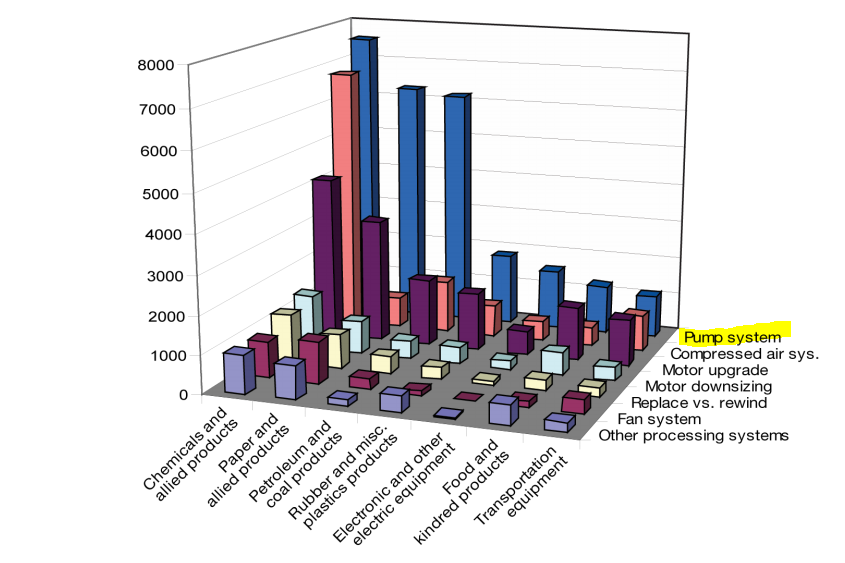 The System: What is a System Curve?
A system curve represents the sum of the static head and the friction loss due to flow of fluid through a system. The pumping system will operate where the pump and system curves intersect System curves help demonstrate pumping system behavior in a graphical manner If a system curve can be determined, it can help identify the effects of pump and/or system modifications
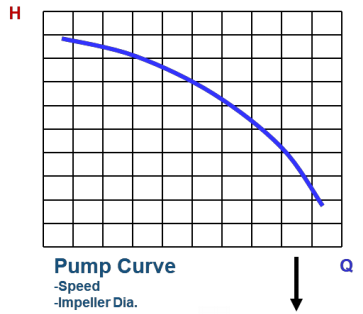 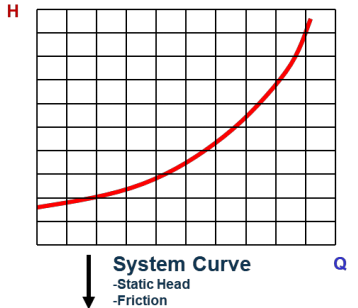 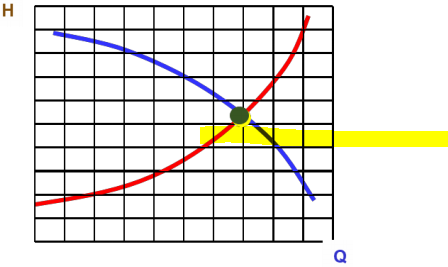 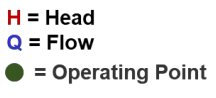 System Optimization and Improvement Opportunities
•Eliminate unnecessary uses • Improve piping configuration • Consider alternative pump configurations • Change pump speed •Using a pump when the fluid is not needed • Running two pumps when only one is needed • Excessive pump head or flow
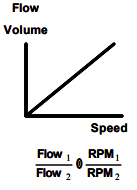 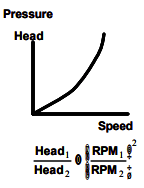 Pump Affinity Rules
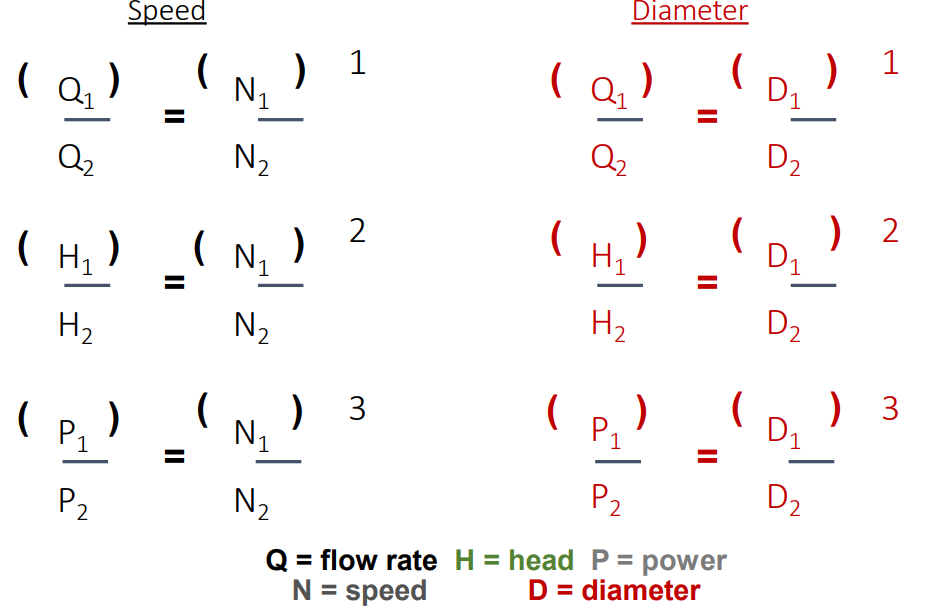 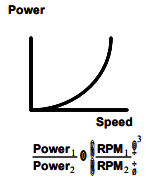 Pump Affinity Rules
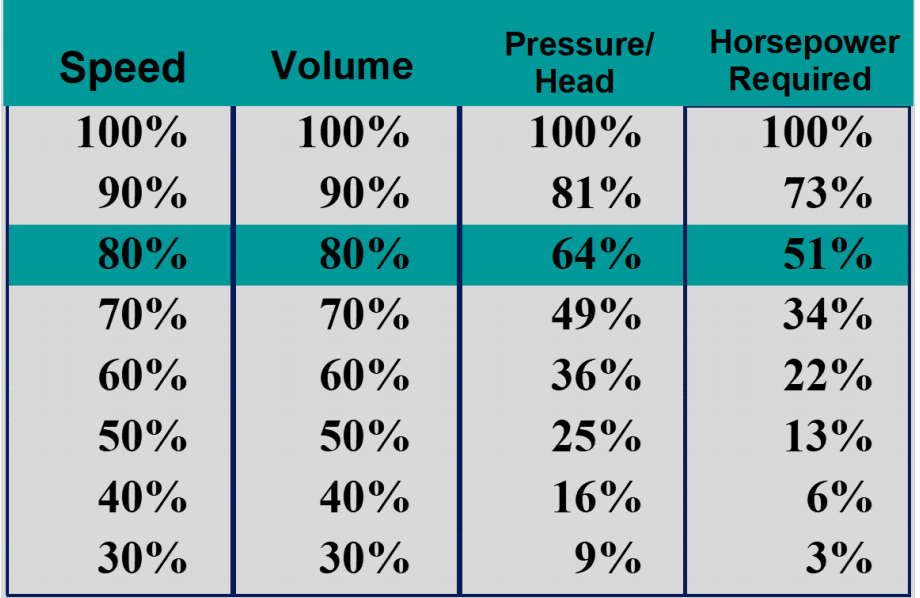 Best Energy Efficiency using VFD
Because we know the affinity rules, we notice that key variable is speed.VFD (Variable Frequency Drive): Electronic unit that varies the fixed mains voltage & frequency to control the speed of standard a.c. electric motors
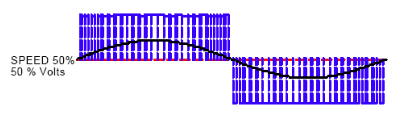 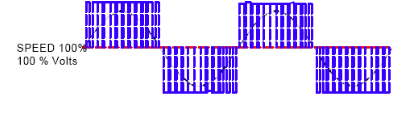 Throttling Valve compared to VFD
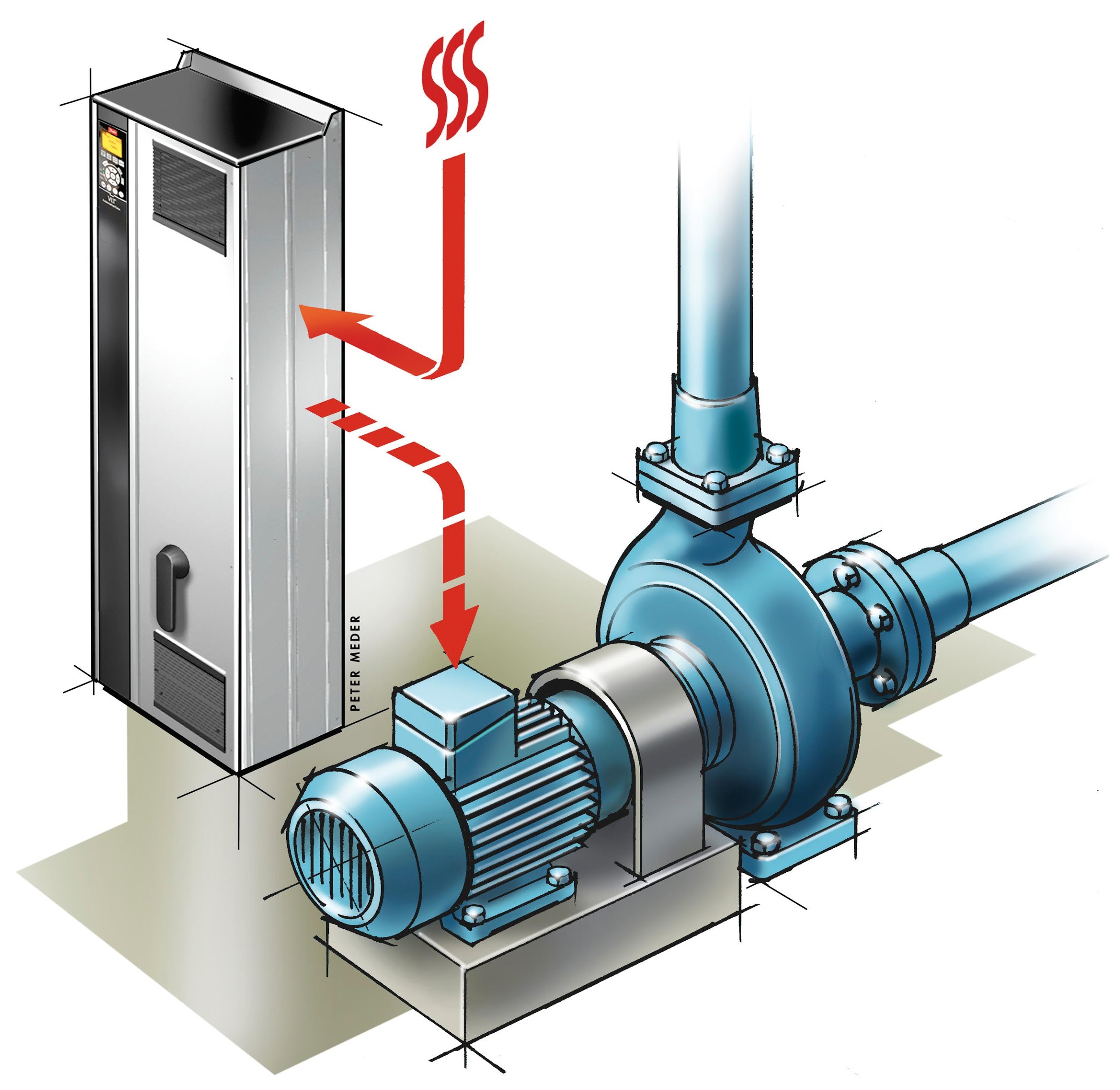 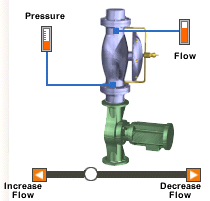 Flow Control – Impeller Trimming
Full Diameter Impeller
Head
Best Efficiency
Point
Energy
Consumed
A = Design Flow
B = Actual Flow
Flow
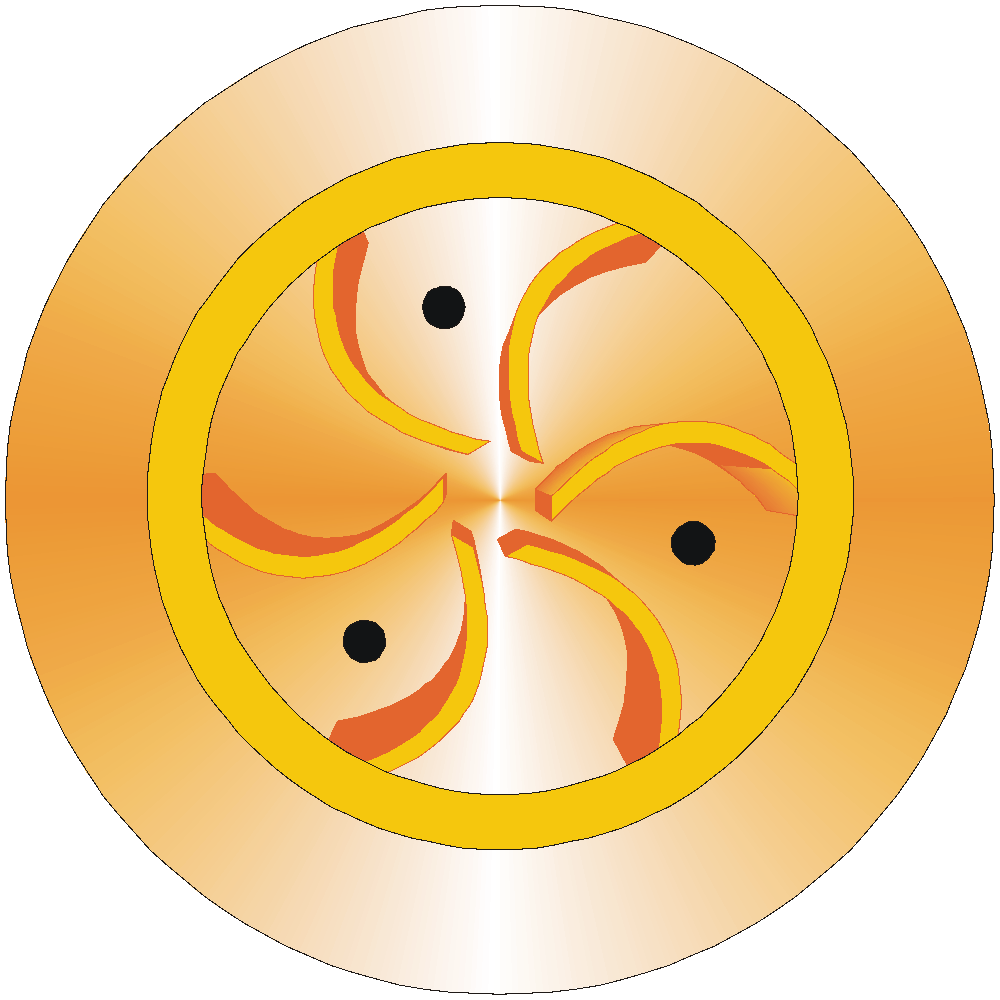 A
B
Flow Control – Impeller Trimming
Head
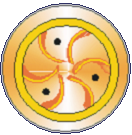 Energy
Consumed
Note: Trimming the impeller increases losses & irreversible!
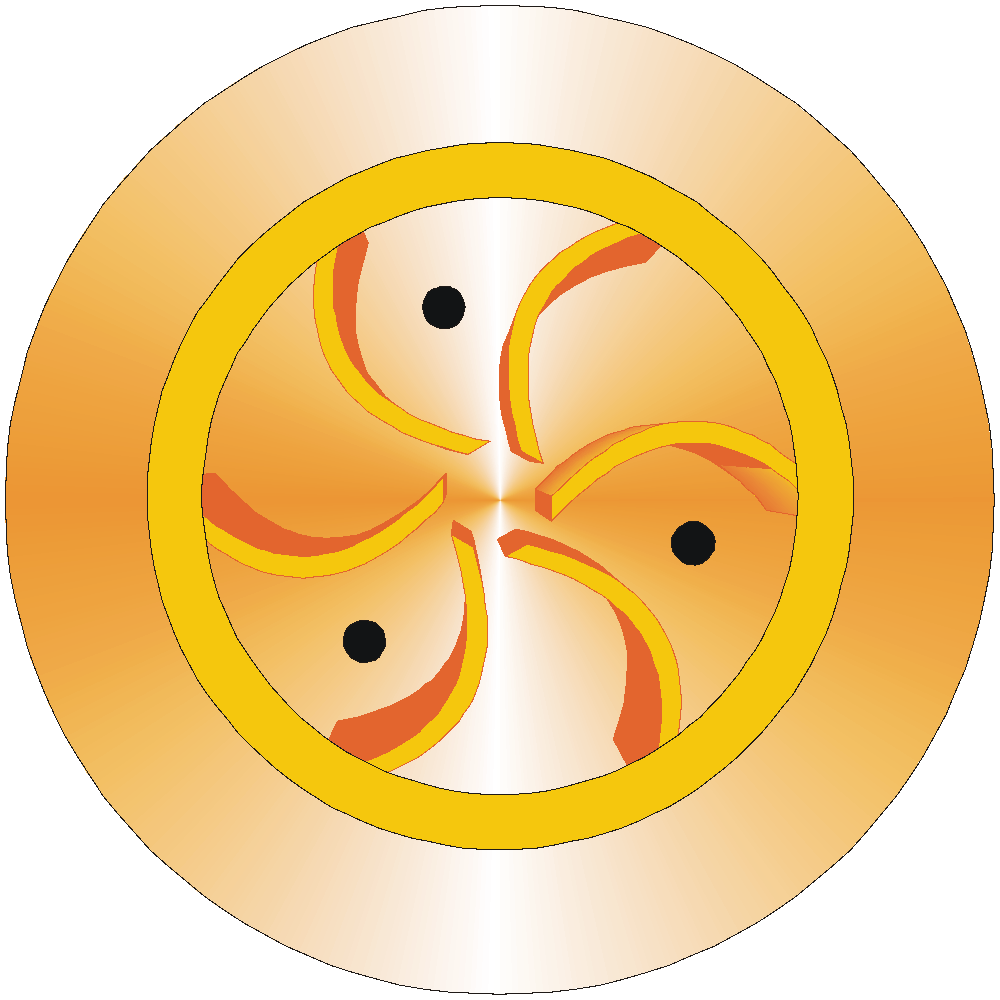 Flow
A
B
Throttling valve – duty flow
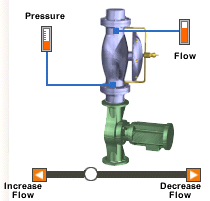 Head
Energy
Consumed
Aim for operation at best efficiency point for lowest energy consumption
Flow
Throttling – reduced flow
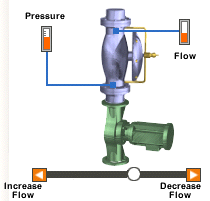 Head
Discharge pressure increases and only a small reduction in energy.
Energy
Consumed
Flow
Throttling valve – low flow
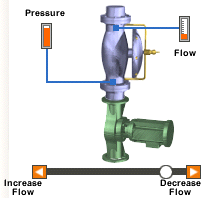 Head
Some savings in energy but high temperature rise in pump housing & reduction in bearing & seal life)
Energy
Consumed
Flow
Flow Control - Throttling
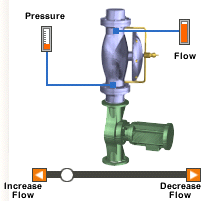 Head
Cavitation
Can Occur
Energy
Consumed
Flow
Pump Reliability and BEP
Proprietary and Confidential of Hydraulic Institute
Typical energy savings with VFD on centrifugal pumps
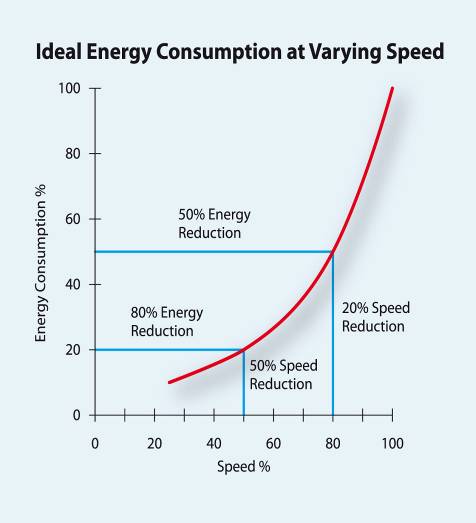 Flow is proportional to speed
  Power varies to the cube of the speed
   change
 20% reduction in speed   = 50% reduction in energy
 50% reduction in speed  = 80% reduction in energy
Throttling valve compared to VFD
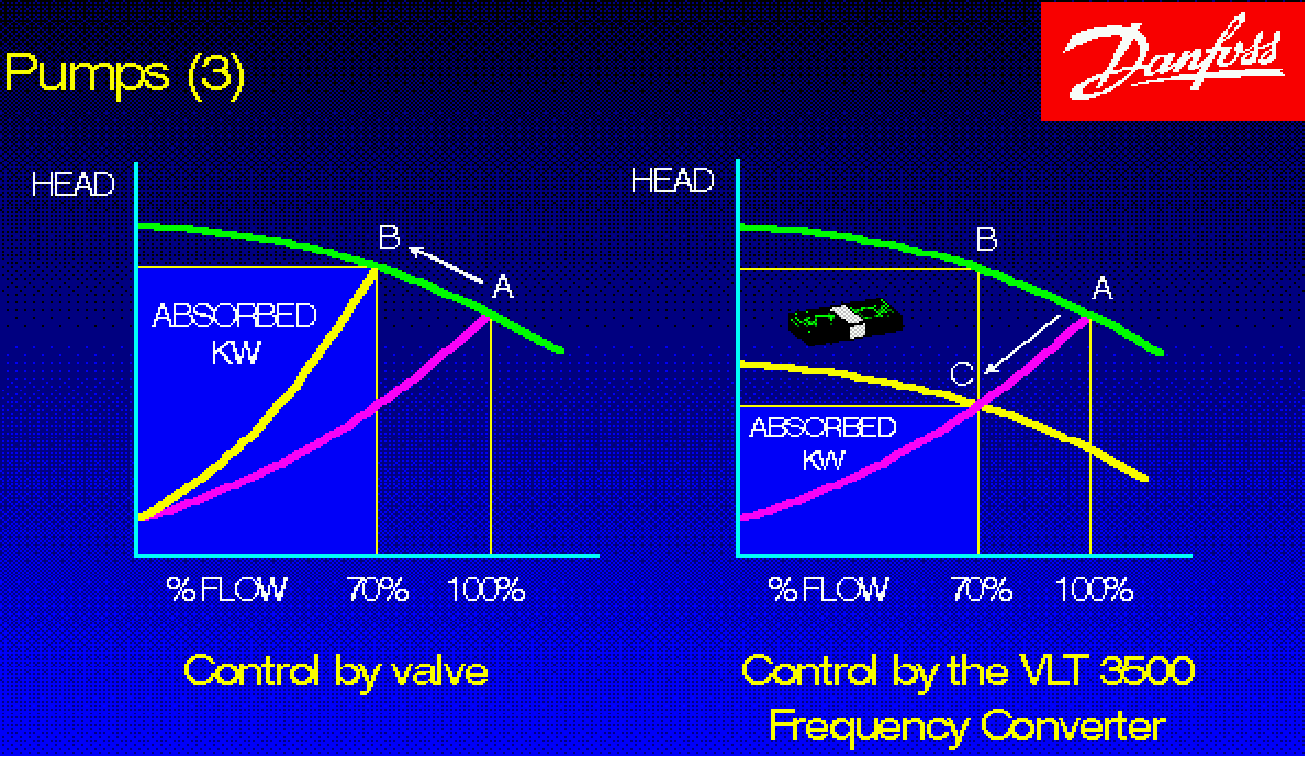 VFD gives ~35% energy savings compared to throttling valve                 (On typical variable flow applications)
Control with valves
Control with VSD
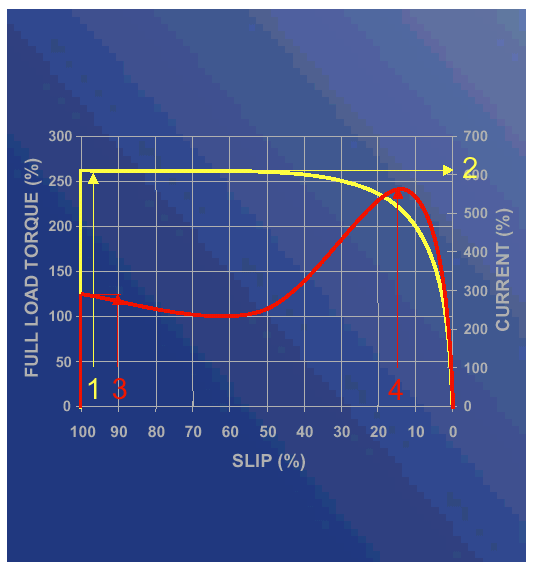 Motor starting current & torque (As a % rated motor torque on typical centrifugal water pump)
Direct on line start
VFD start
Starting current
~500-600%
~30-40%
VFD start
  Significantly lower starting current & 
   torque
Controlled acceleration & deceleration
   (adjustable ramp up & down times)
 Very smooth starting & stopping
Starting torque
~ 250-350%
~30-40%
Speed control of pumps in parallel can save energy
Energy consumption of single & multiple pump systems                                                               @ same flow
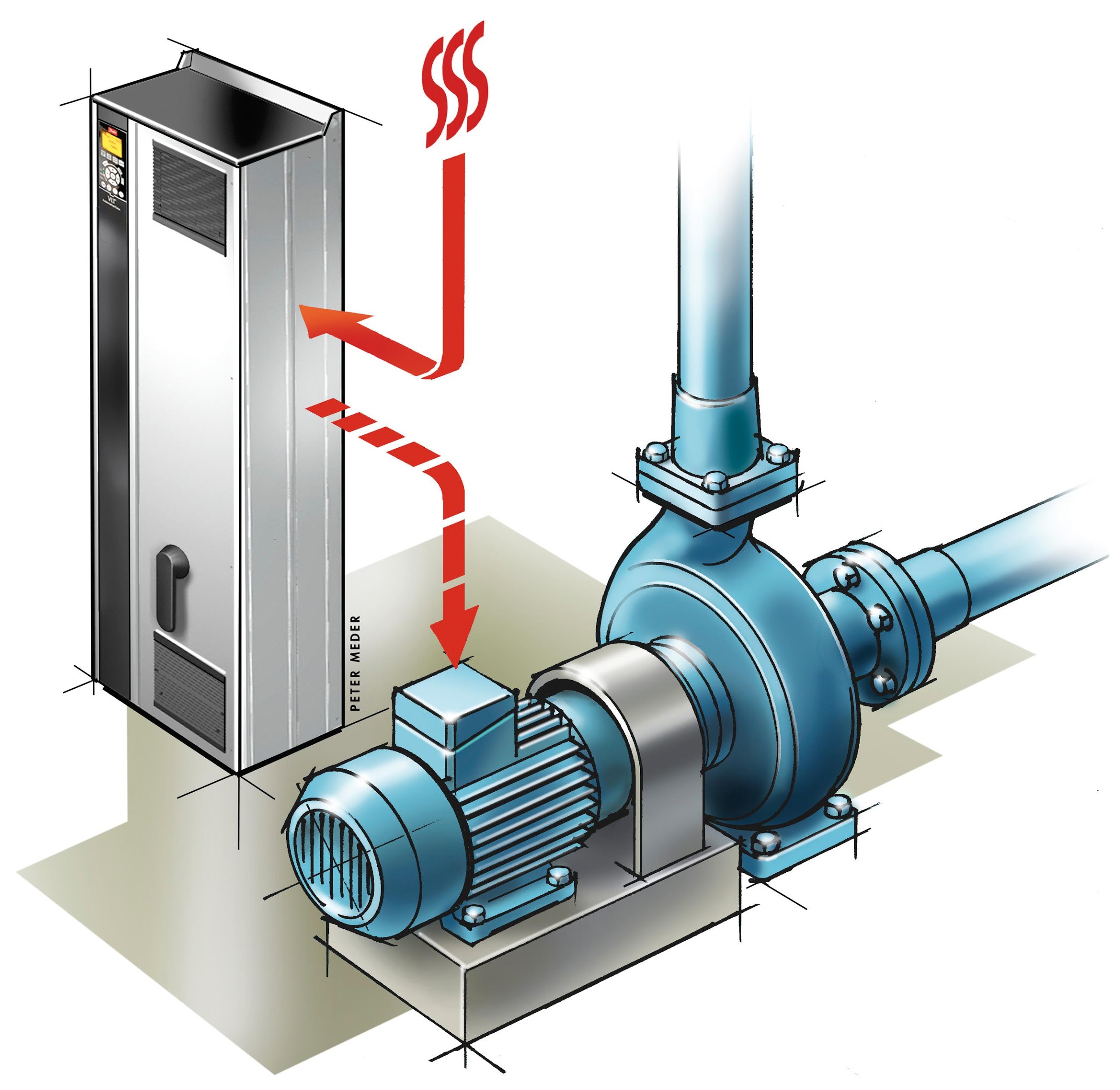 Single VFD controlled pump
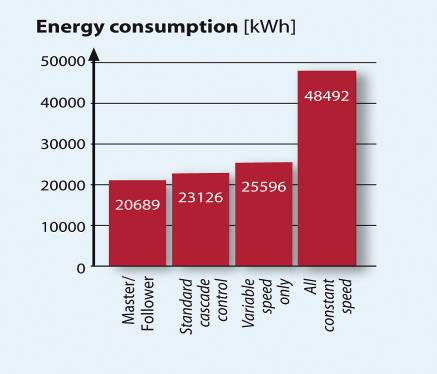 100%
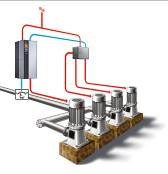 Standard cascade control with 1 x VFD pump & multiple fixed speed pumps
53%
48%
43%
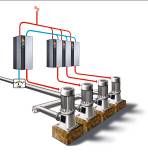 Master – follower with 1 x VFD per pump
Note: kWh figures are approximate relative %, based on sample test
Master follower = best energy efficiency
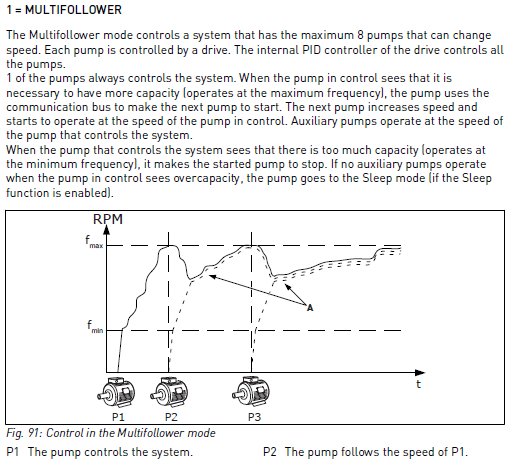 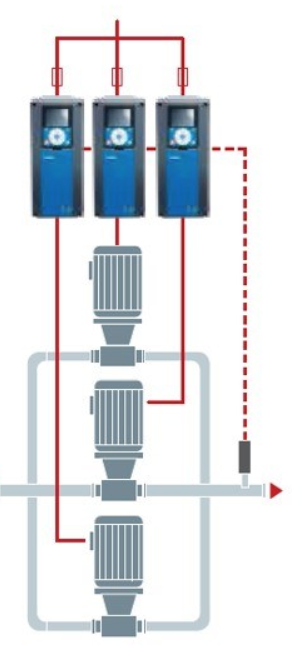 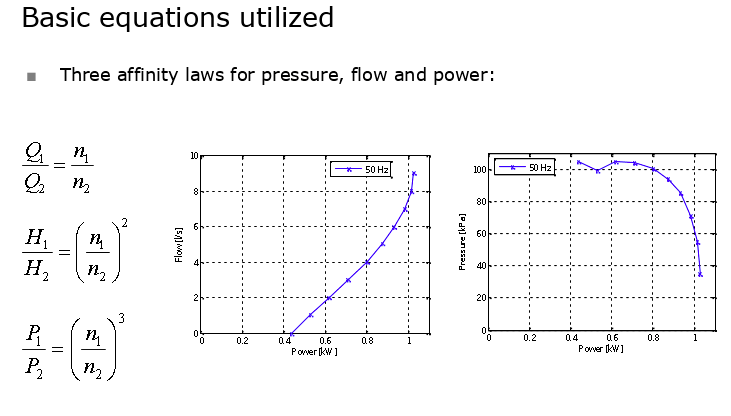 Concept of Sensorless
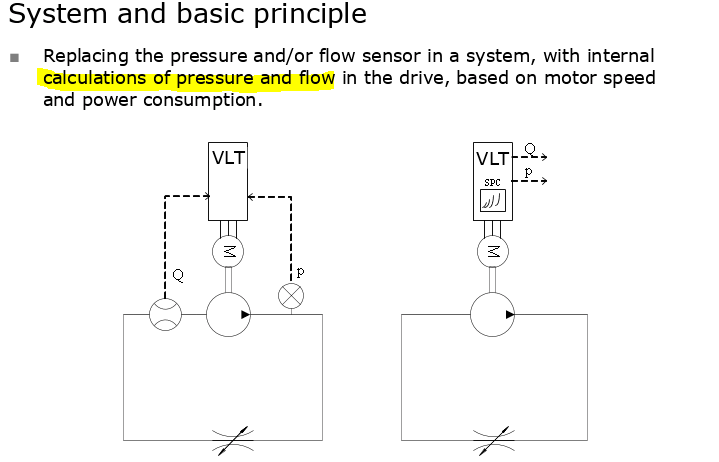 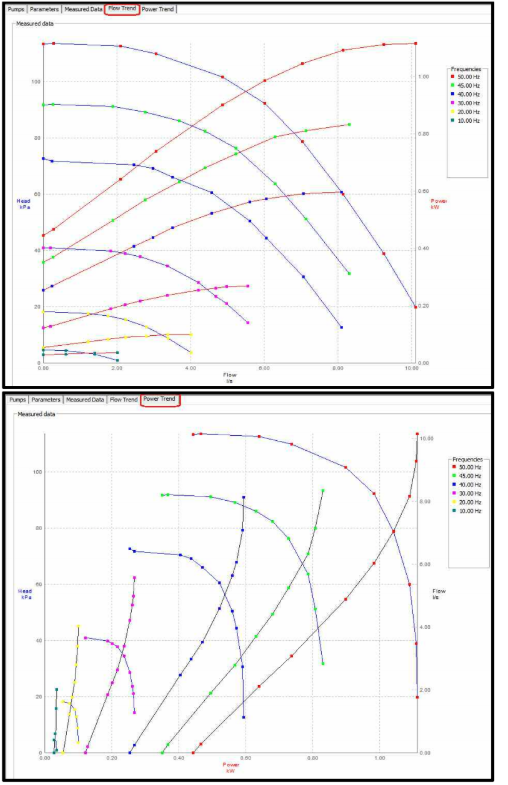 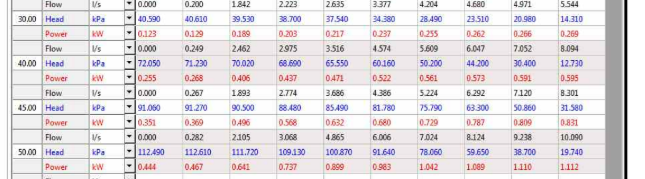 Avoid Sensorless in Boosters
Because this relation between power/pressure/flow exist, we can estimate head pressure and flow from a single motor power data.
That is not valid for the total system pressure and flow.Additionnal controller would be used to sum data from drive 1 and 2, system becomes complex and hard to debug.
It will look to combine data fromM1 – M2 – M3.
As for sensor read perfectly system  pressure
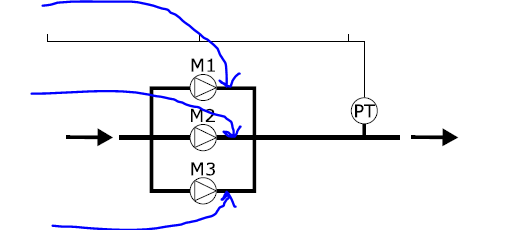 AEO can not be used with sensorless
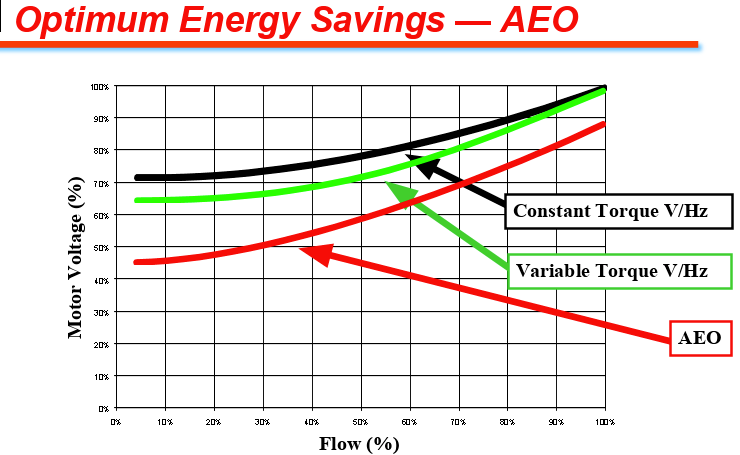 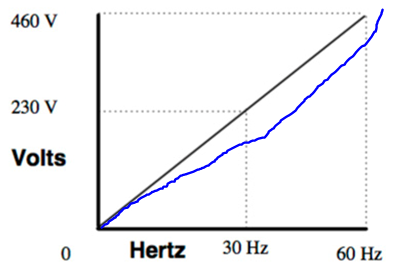 Automatically reduces motor voltage at light load
Reduces motor current draw Reduces motor power consumptionReason it does not work with AEO:   Since Power and speed is used to estimate Pressure or flow,  Power can not vary, AEO optimise power.
Protecting Older motors with SinWave filters
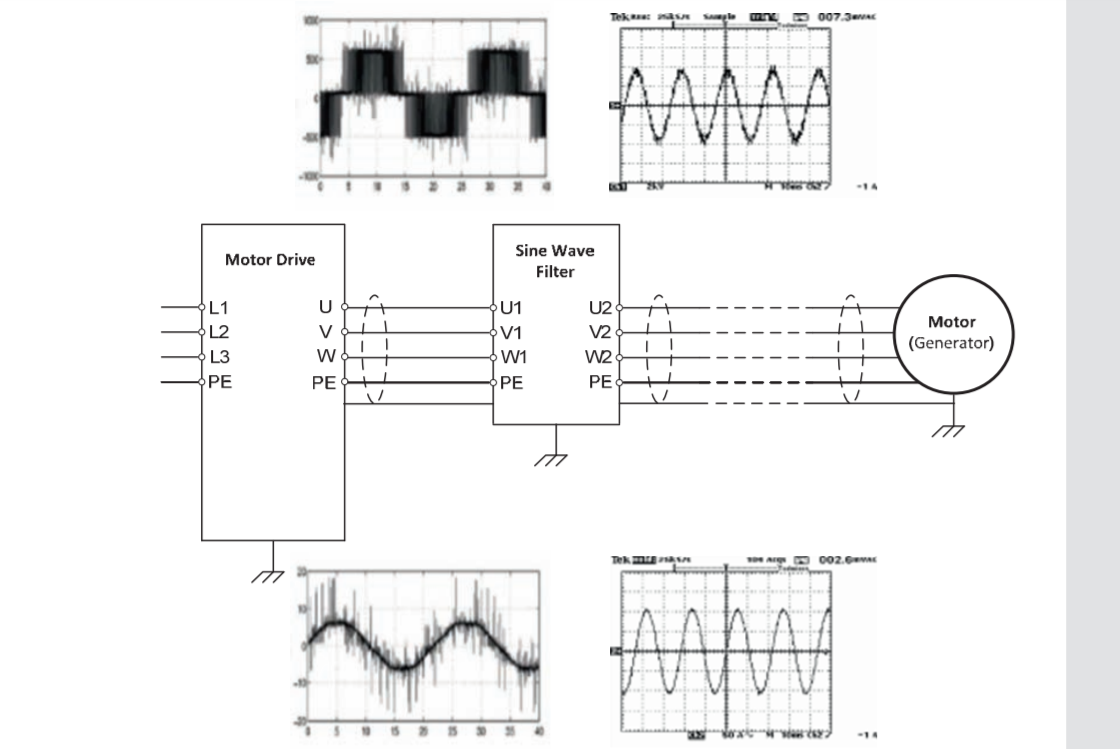 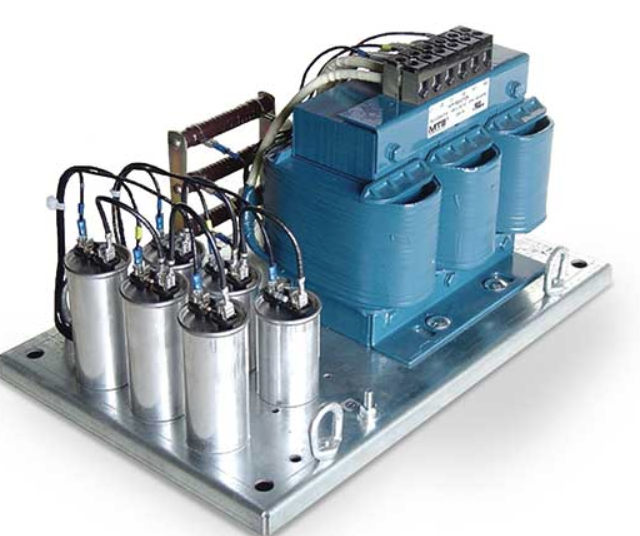 Application Examples
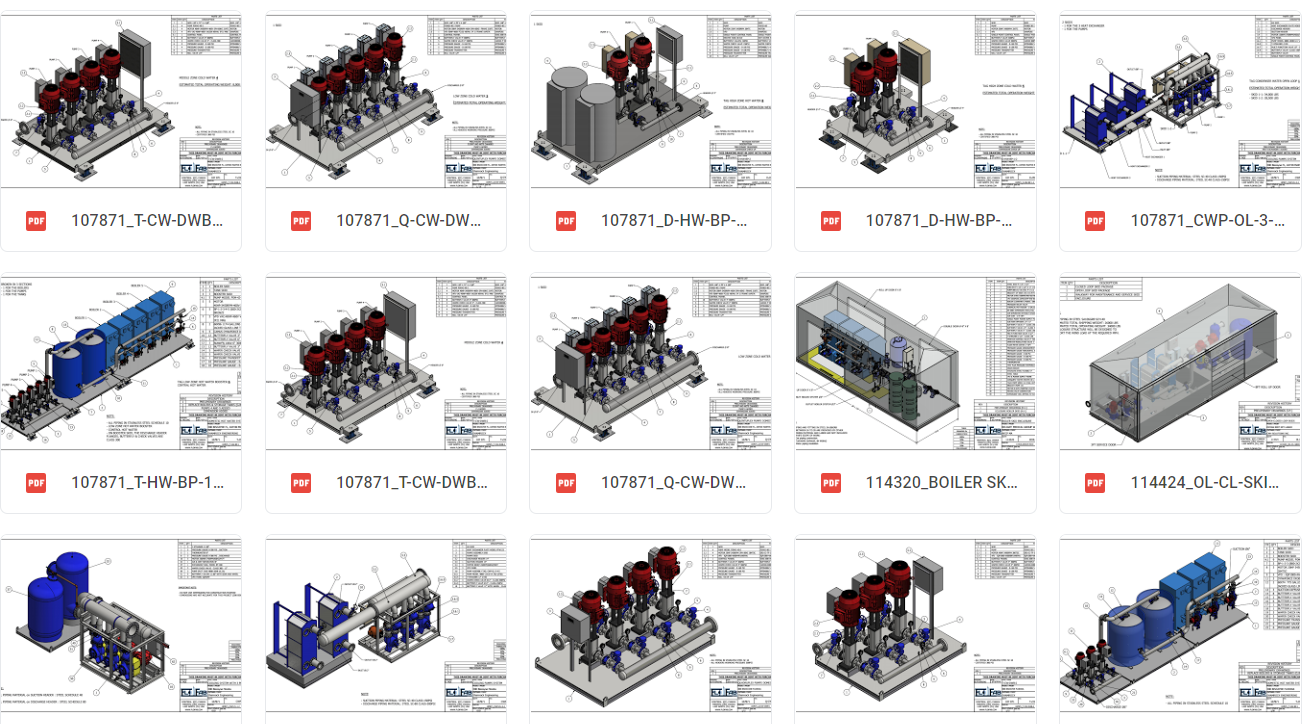 Possible retrofit
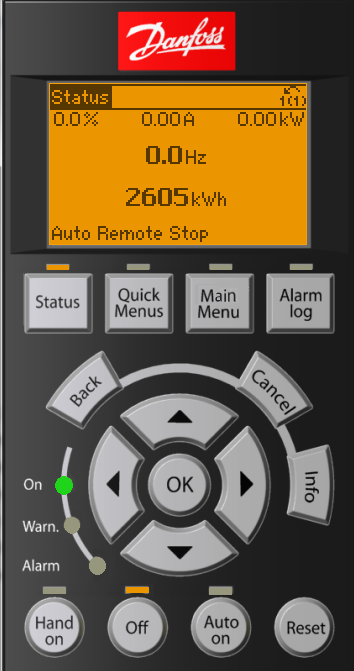 Look at existing applications
Install turn key panels
Protect exsiting motors or 
update with new.

Update features with KW counters
Etc..
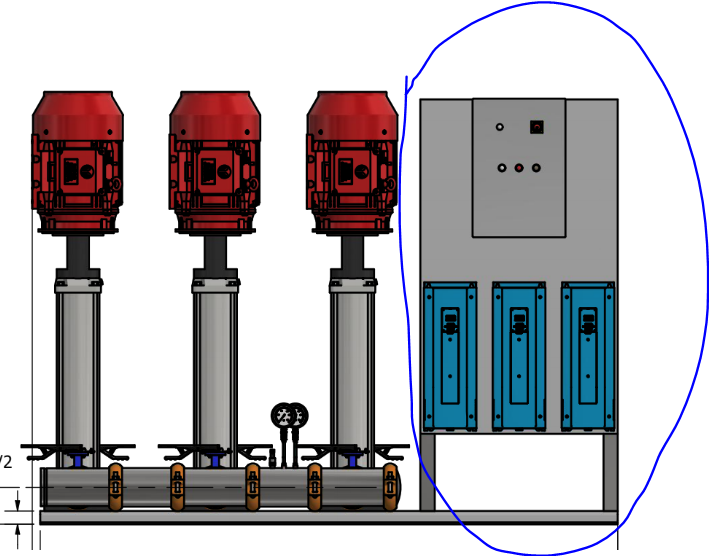